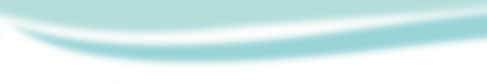 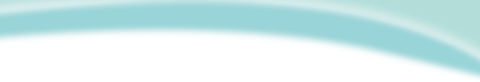 Animals in the zoo
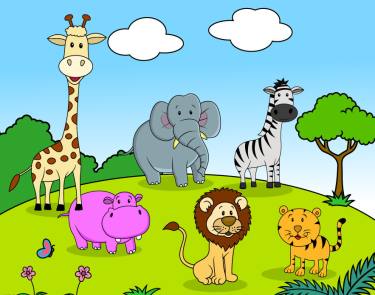 第一课时
WWW.PPT818.COM
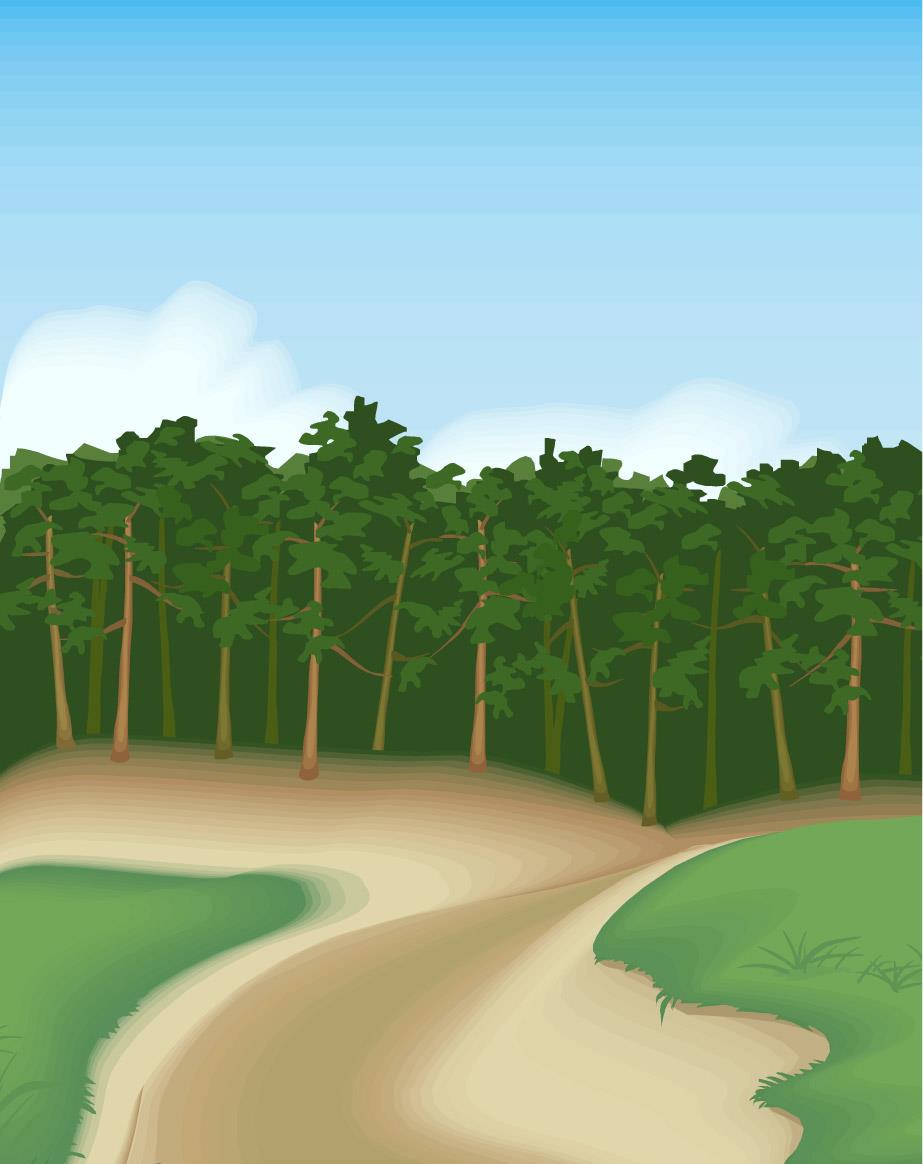 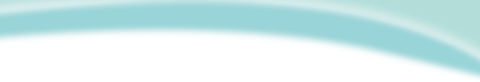 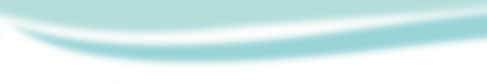 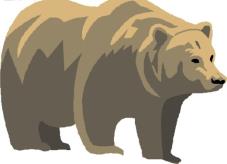 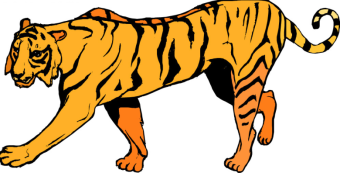 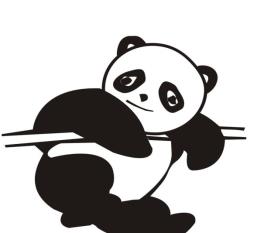 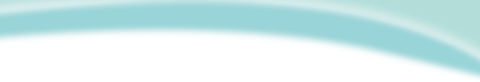 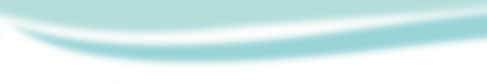 Say and read
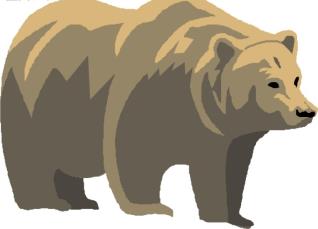 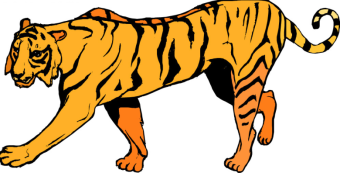 bear
tiger
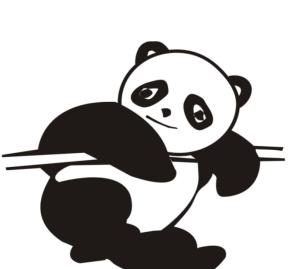 panda
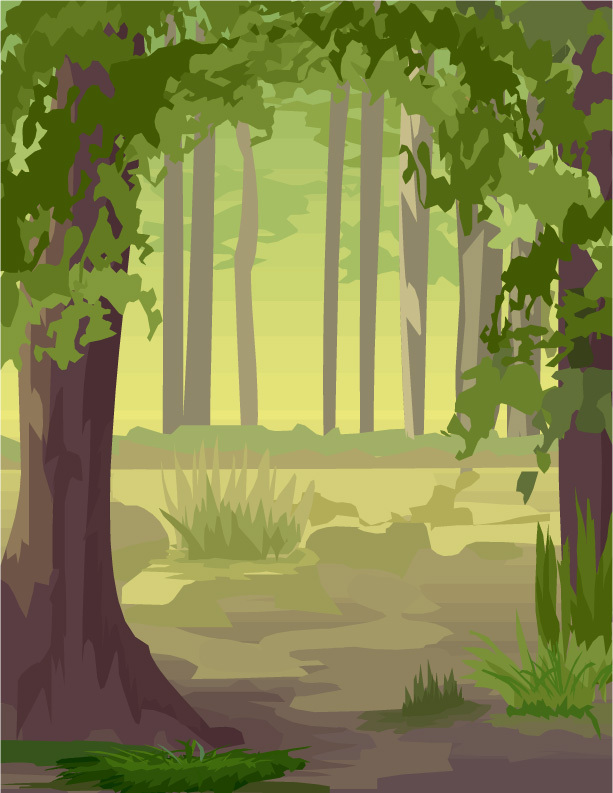 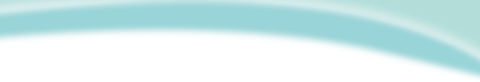 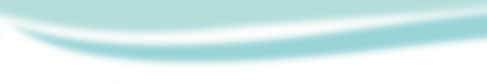 Listen and guess
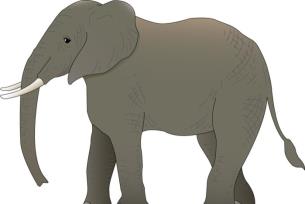 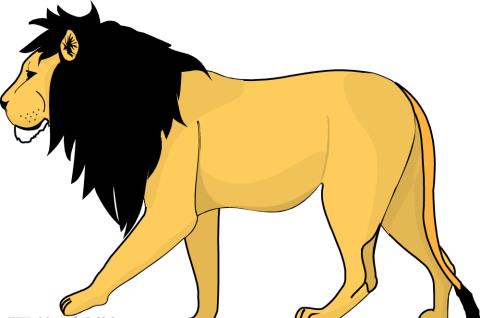 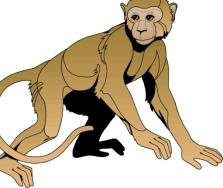 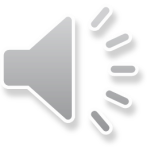 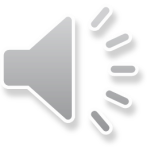 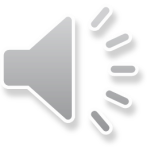 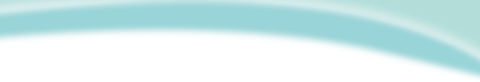 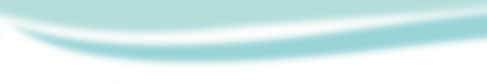 Read and chant
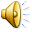 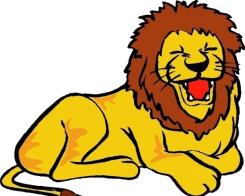 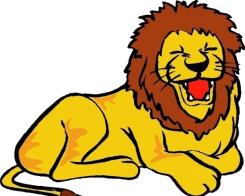 A big, big lion.
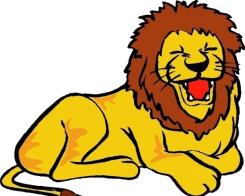 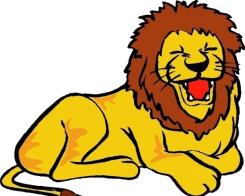 A strong, strong lion.
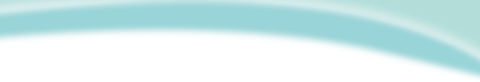 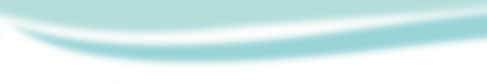 Read and chant
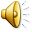 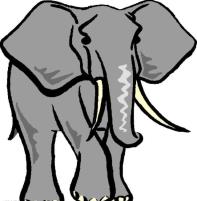 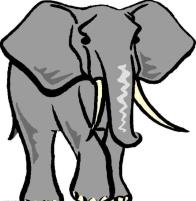 A grey, grey elephant.
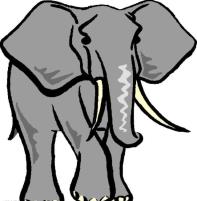 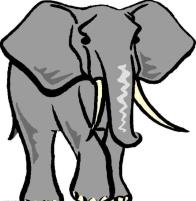 A _____, _____ elephant.
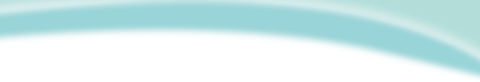 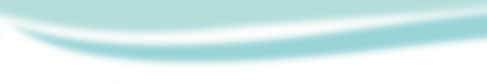 Read and chant
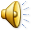 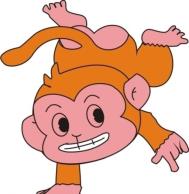 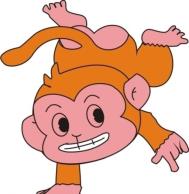 A/An _____, _____ monkey.
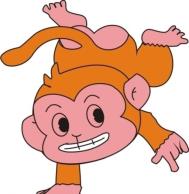 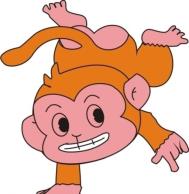 A/An _____, _____ monkey.
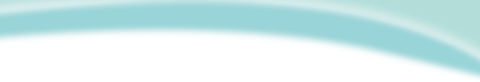 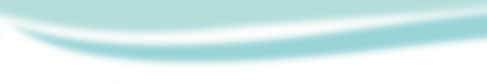 Look and say
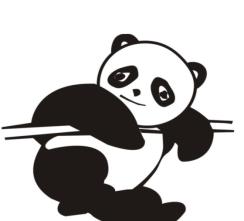 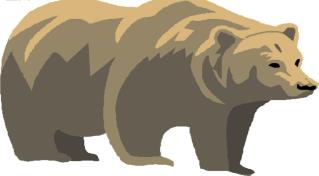 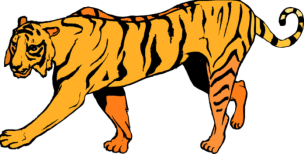 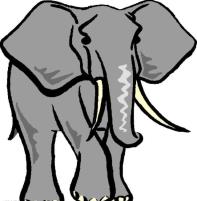 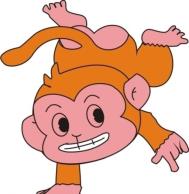 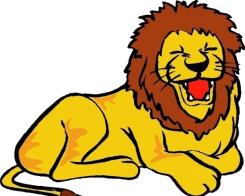 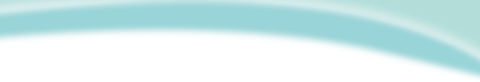 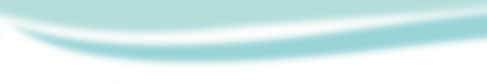 Look and guess
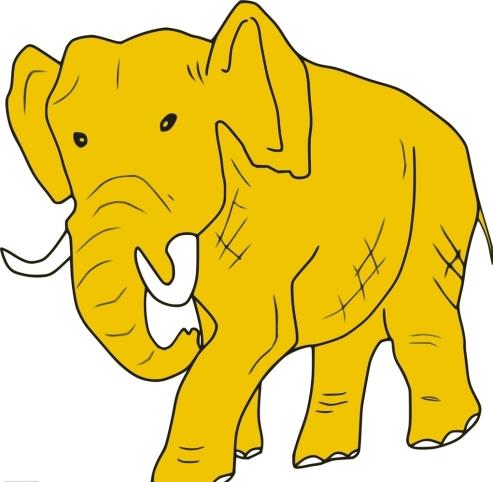 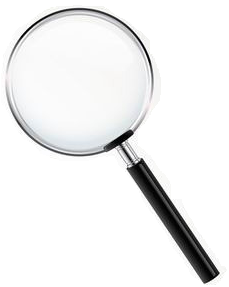 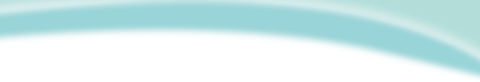 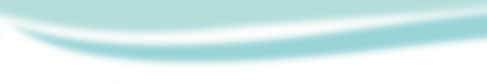 Look and guess
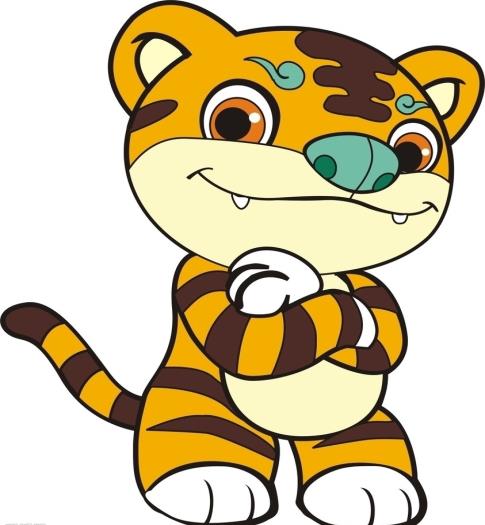 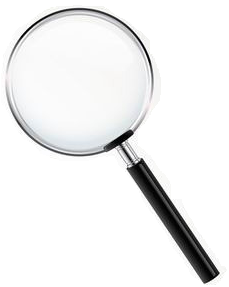 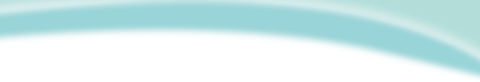 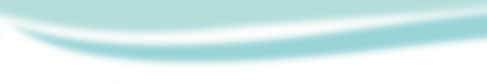 Look and guess
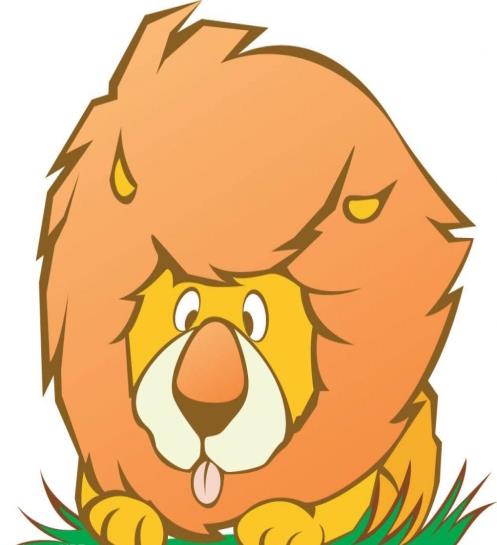 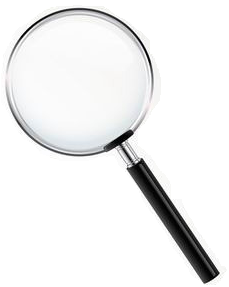 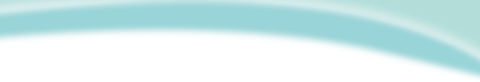 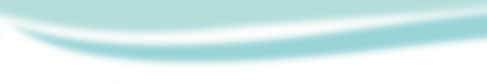 Look and guess
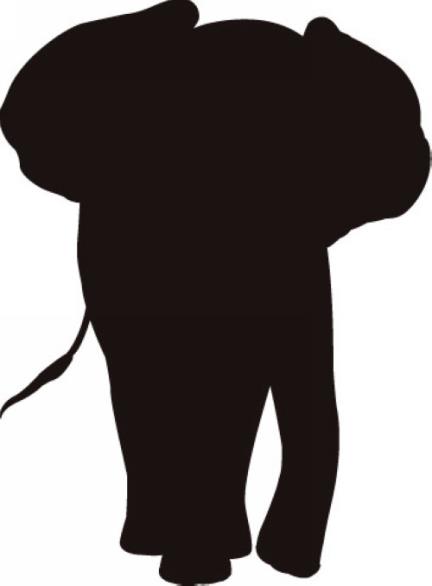 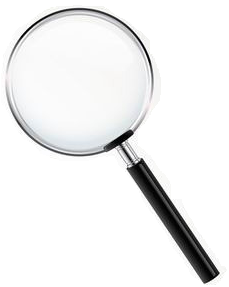 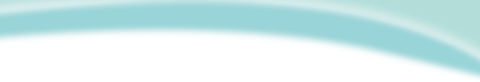 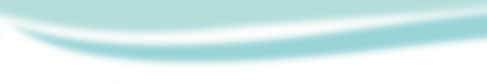 Say and spell
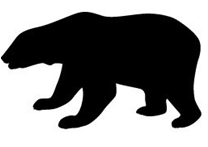 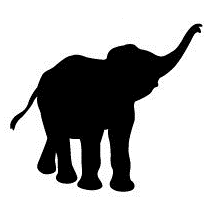 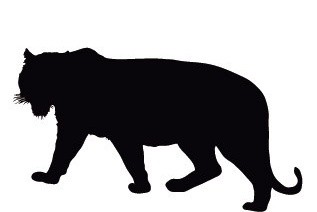 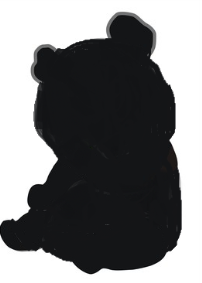 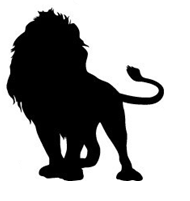 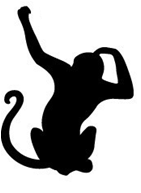 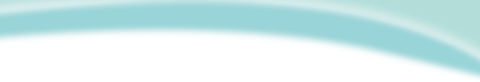 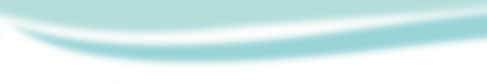 bear
Say and spell
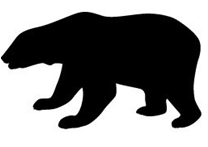 tiger
elephant
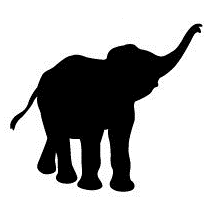 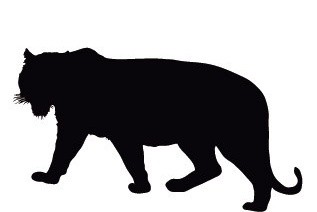 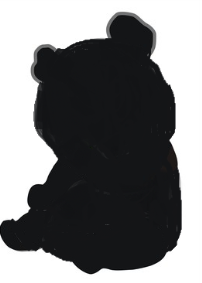 lion
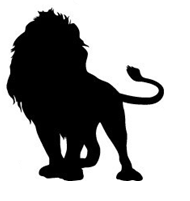 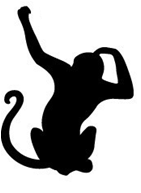 panda
monkey
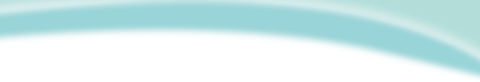 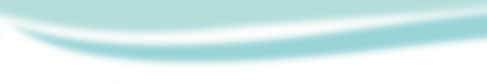 Read and match
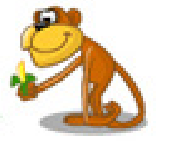 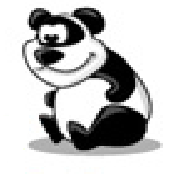 panda
bear
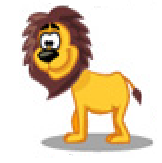 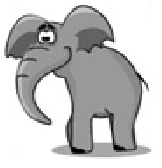 tiger
lion
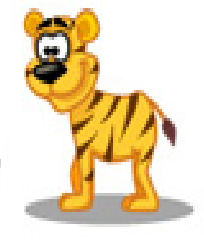 monkey
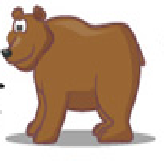 elephant
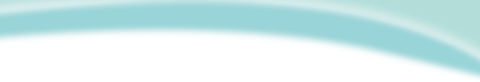 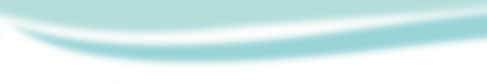 Say and read
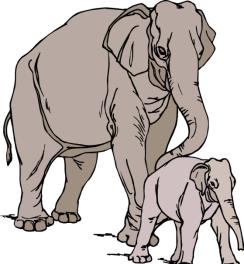 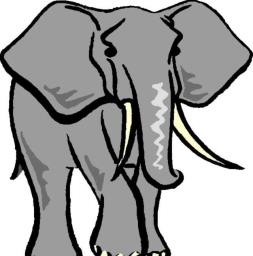 elephant
s
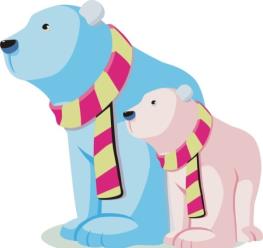 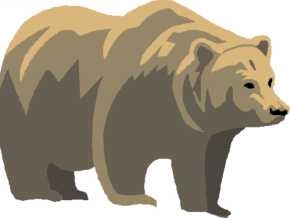 bear
s
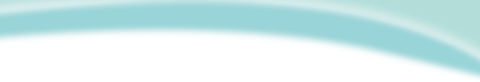 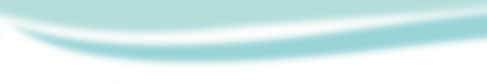 Say and read
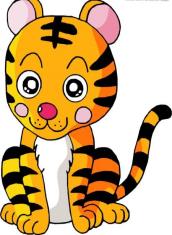 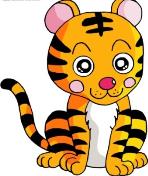 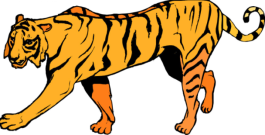 tiger
s
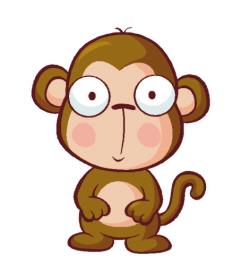 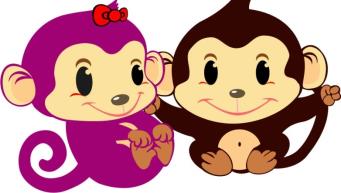 monkey
s
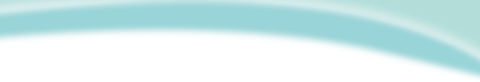 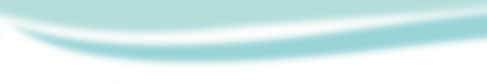 Say and read
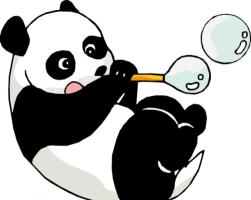 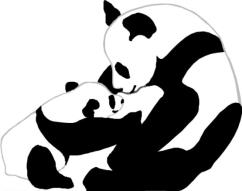 panda
s
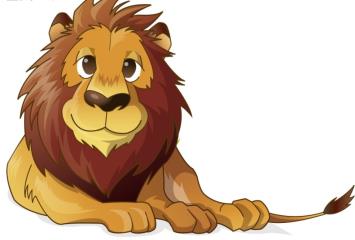 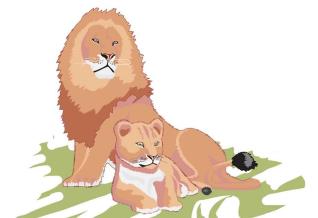 lion
s
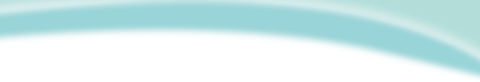 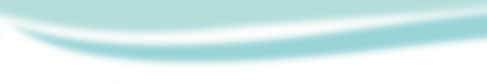 Say a chant
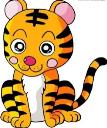 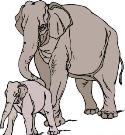 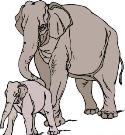 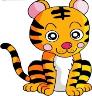 Do you like elephants?
Do you like …?
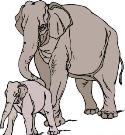 Yes, I do. Yes, I do. I like             .
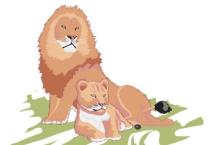 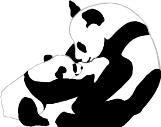 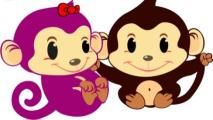 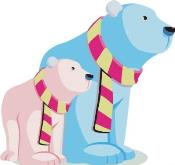 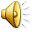 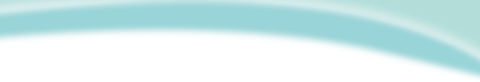 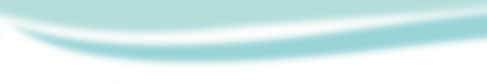 Say a chant
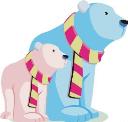 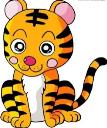 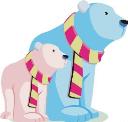 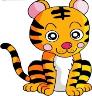 Do you like bears?
Do you like …?
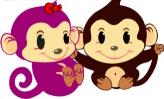 No, I don’t. No, I don’t. I like             .
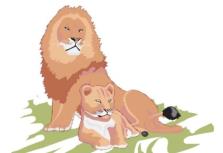 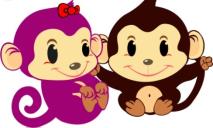 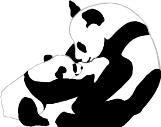 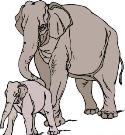 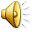 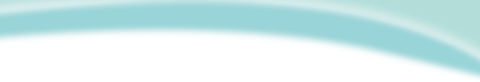 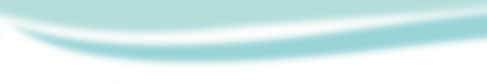 Ask and answer
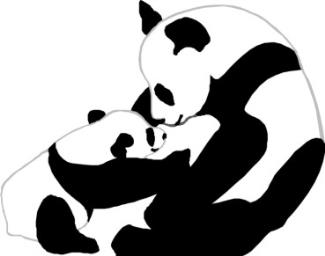 Do you like pandas?
Yes, I do.
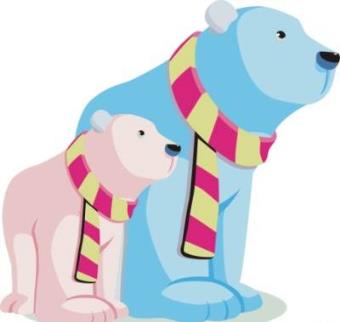 Do you like bears?
No, I don’t.
I like …
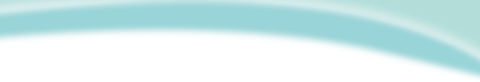 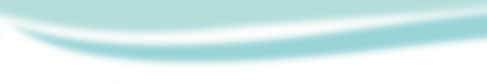 Do a survey
Yes, I do.
Do you like …?
No, I don’t.
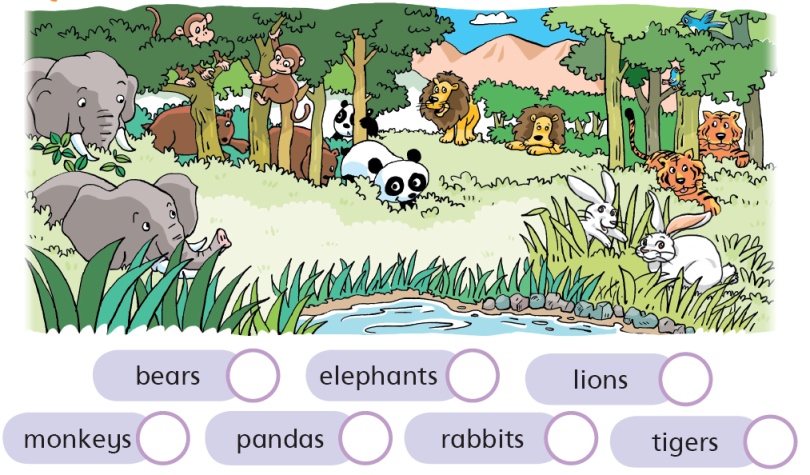 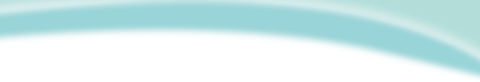 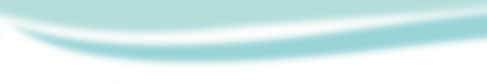 Survey
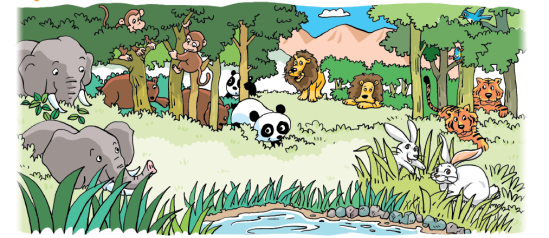 How many students like …?
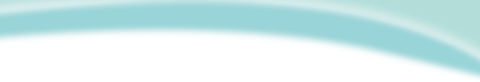 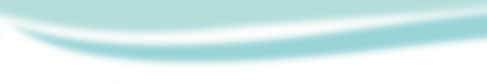 Find your friend
Dialogue 1

S1: Hello, … How are you?
S2: Fine, thank you. And you?
S1: I’m fine too. 
      Let’s go to the zoo.
S2: OK.
 
S1: Do you like lions?
S2: No, I don’t. I like tigers. 
      Do you like tigers?
S1: No, I like lions.
S2: Bye.
S1: Bye.
Dialogue 2

S1: Hello, … How are you?
S2: Fine, thank you. And you?
S1: I’m fine too. 
      Let’s go to the zoo.
S2: OK. 

S1: Do you like lions?
S2: Yes, I do. Do you like lions?
S1: Yes, I do.  I like lions too.
S2: Let’s go to see the lions.
S1: Great! Let’s go!
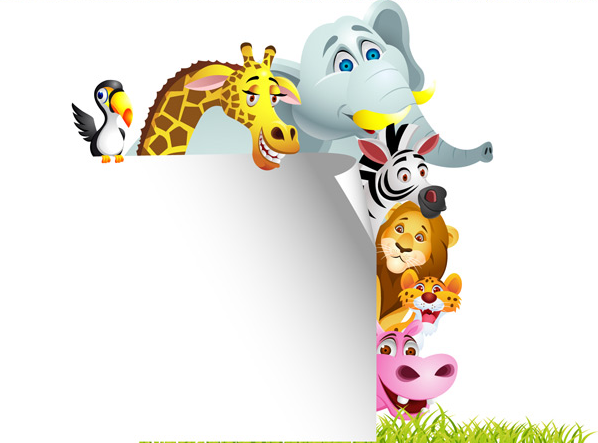 Homework
1   Spell and copy these words. 
     lion   tiger   monkey   elephant
     panda   bear
2   Make sentences.
     — Do you like …? — Yes, I do.
     — Do you like …? — No, I don’t. I like …